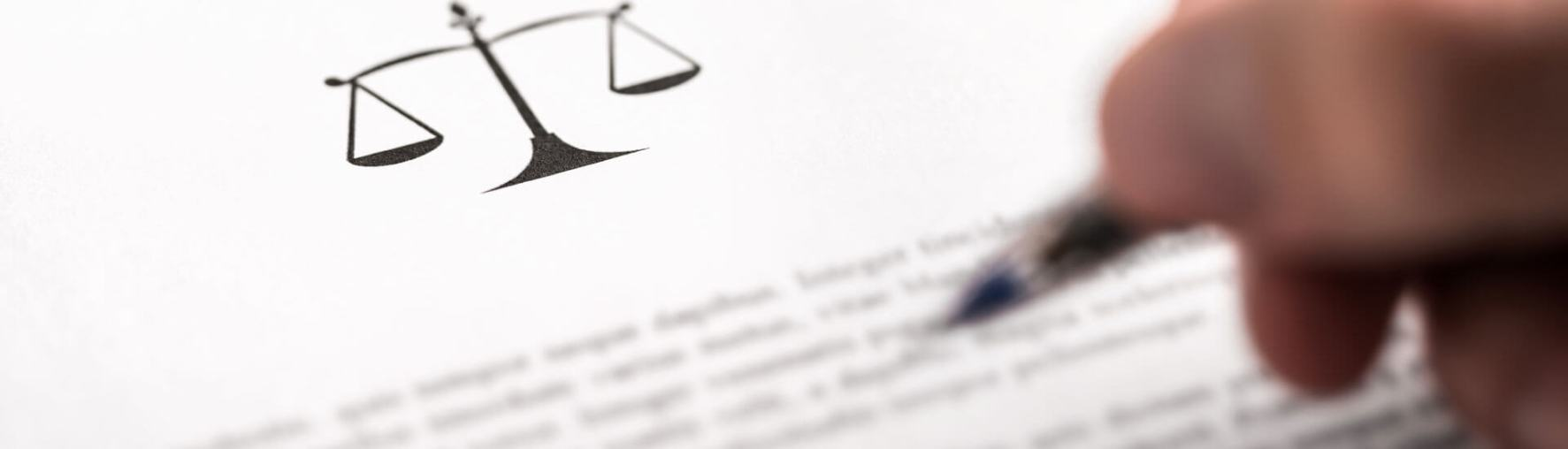 Ο ΠΕΡΙ ΣΤΟΙΧΕΙΩΔΟΥΣ ΕΚΠΑΙΔΕΥΣΕΩΣ ΝΟΜΟΣ
Κανονισμοί Λειτουργίας 
των Δημόσιων Σχολείων Δημοτικής Εκπαίδευσης 
του 2024
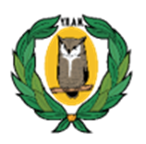 Διεύθυνση Δημοτικής Εκπαίδευσης - Μάιος/Ιούνιος 2024
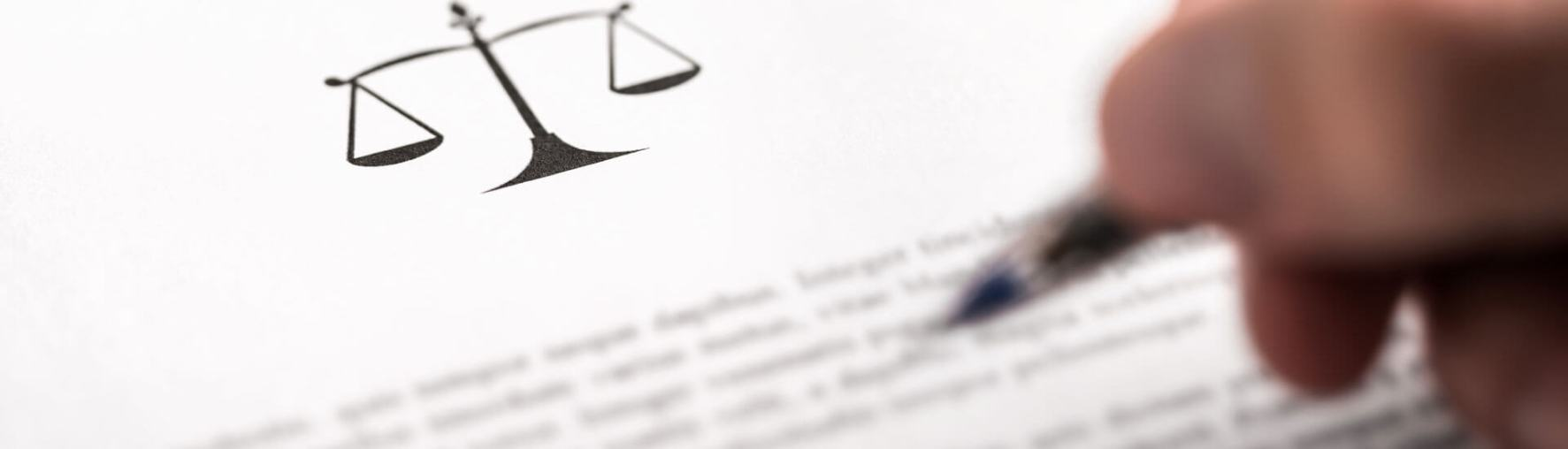 Περιεχόμενα
Εισαγωγή
1
Οι περί Λειτουργίας των Δημόσιων Σχολείων Δημοτικής Εκπαίδευσης Κανονισμοί του 2024
Τροποποίηση προηγούμενων κανονισμών
2
Οι περί Λειτουργίας των Δημόσιων Σχολείων Δημοτικής Εκπαίδευσης Κανονισμοί του 2024
Εισαγωγή νέων κανονισμών
3
Ερωτήσεις - Συζήτηση
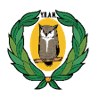 4
Εισαγωγή
Οι Κανονισμοί 4 (Διοίκηση), 13 (Προαγωγή μαθητών) και 27 (Σχολικές αργίες)  παραμένουν χωρίς καμία τροποποίηση.
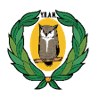 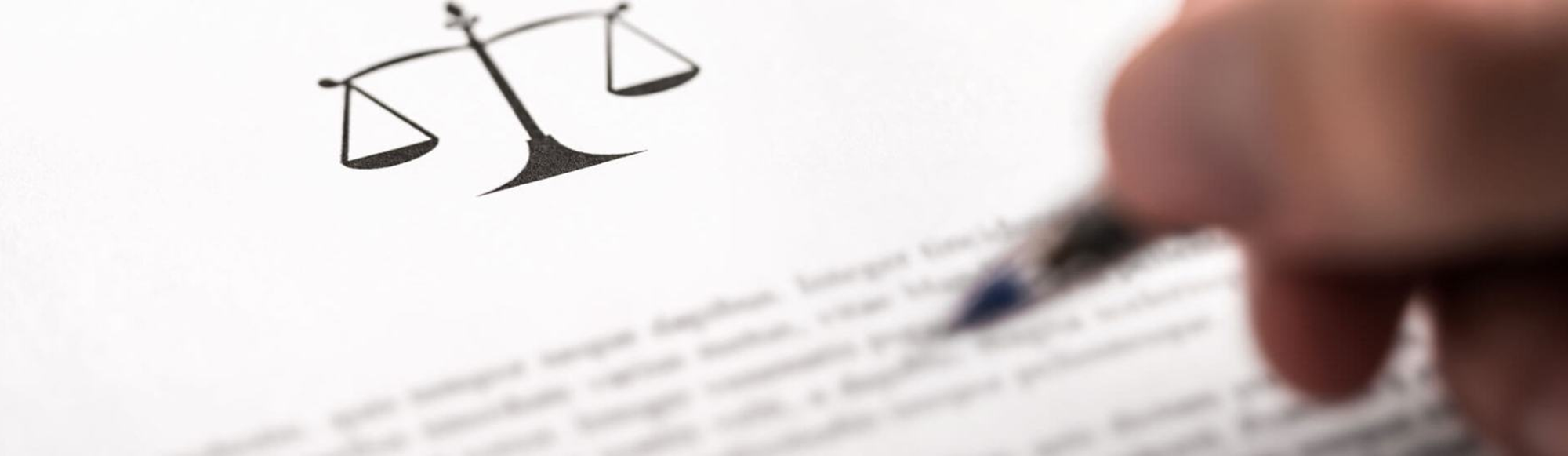 Οι περί λειτουργίας των Δημόσιων Σχολείων Δημοτικής Εκπαίδευσης Κανονισμοί του 2024
Τροποποίηση προηγούμενων κανονισμών λειτουργίας των Δημόσιων Σχολείων
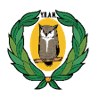 Έναρξη σχολικού έτους, εγγραφές και παρεχόμενη εκπαίδευση (Καν. 10)
Κάθε σχολικό έτος χωρίζεται σε δύο τετράμηνα.
 (Σεπτέμβριος-τέλος Ιανουαρίου, αρχές Φεβρουαρίου-Ιούνιος) 

Οι εγγραφές και η επιβεβαίωση εγγραφών γίνονται  ηλεκτρονικά ή/και διά ζώσης σε ημερομηνίες που καθορίζει κάθε χρόνο ο Διευθυντής Δημοτικής Εκπαίδευσης (Δ.Δ.Ε.) με σχετική απόφασή του. 

Μαθητές που για εύλογη αιτία δεν ήταν δυνατόν να εγγραφούν στον καθορισμένο χρόνο, μπορούν να εξαιρεθούν με απόφαση του Πρώτου Λειτουργού Εκπαίδευσης (Π.Λ.Ε.).  

Εκπρόθεσμες εγγραφές σε συγκεκριμένα σχολεία γίνονται, νοουμένου ότι υπάρχουν διαθέσιμες θέσεις και δεν θα απαιτείται η δημιουργία νέου τμήματος.

Σε περίπτωση απώλειας διδακτικού χρόνου λόγω ανωτέρας βίας, ο χρόνος αυτός αναπληρώνεται εξ ολοκλήρου από τους δασκάλους, με βάση σχετική απόφαση του Υπουργού, έπειτα από διαβούλευση με την Π.Ο.Ε.Δ. και τους οργανωμένους γονείς.
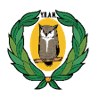 Κατώτατη και ανώτατη ηλικία παιδιών για εγγραφή και φοίτηση, υποχρεωτική εκπαίδευση και διαδικασία (Καν. 11) …
Νηπιαγωγείο
 Ηλικία εγγραφής: 3 ετών πριν 1η Σεπτεμβρίου
(Έγκριση, κατ’ εξαίρεση, για εγγραφή μικρότερων παιδιών δίνεται από τον Υπουργό.)

Αναστολή φοίτησης μπορεί να δοθεί για ένα έτος, μετά από εισήγηση του νηπιαγωγείου προς τον οικείο Π.Λ.Ε. 
(Αναστολή φοίτησης για δεύτερο  έτος, κατ’ εξαίρεση, μπορεί να δοθεί νοουμένου ότι, αποδεδειγμένα, η παραμονή του μαθητή στο νηπιαγωγείο θα έχει εκπαιδευτικό όφελος γι’ αυτόν.)
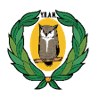 … Κατώτατη και ανώτατη ηλικία παιδιών για εγγραφή και φοίτηση, υποχρεωτική εκπαίδευση και διαδικασία (Καν. 11)
Δημοτικό
Για εγγραφή μαθητή στην Α΄ τάξη πρέπει την 1η Σεπτεμβρίου να είναι συμπληρωμένη η ηλικία που ορίζεται από το Υπουργικό Συμβούλιο (Υ.Σ.) (6 ετών). 
Η ηλικία εγγραφής στις υπόλοιπες τάξεις του δημοτικού σχολείου διαφέρει κατά ένα έτος από την ηλικία εγγραφής στην προηγούμενη τάξη, με αφετηρία την ηλικία εγγραφής στην Α΄ τάξη.

Σε κάθε περίπτωση  εγγραφής μαθητή σε δημοτικό ή σε νηπιαγωγείο προσκομίζονται δικαιολογητικά, όπως καθορίζονται με εγκύκλιες οδηγίες από τον Δ.Δ.Ε.

Το πρωτότυπο πιστοποιητικό γέννησης φωτοτυπείται και επιστρέφεται στον γονέα με την ολοκλήρωση της διαδικασίας εγγραφής (Σεπτέμβριο). Στο αρχείο του σχολείου κρατείται αντίγραφο του πιστοποιητικού γέννησης, το οποίο φέρει τη σφραγίδα του σχολείου, μέχρι την 
αποφοίτηση του μαθητή από το σχολείο. 

Παράταση φοίτησης στο δημοτικό δίνεται μία φορά, με έγκριση από τον οικείο Π.Λ.Ε.
Παράταση φοίτησης στο ειδικό σχολείο δίνεται μέχρι και τρία χρόνια με απόφαση της Επιτροπή Επιτροπής Ειδικής Αγωγής και Εκπαίδευσης (Ε.Ε.Ε.Α.Ε).
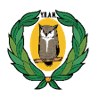 Εγγραφή και Μετεγγραφή (Καν. 12)
Κάθε εγγραφή ή/και μετεγγραφή σε σχολείο που δεν είναι στην εκπαιδευτική περιφέρεια των μαθητών εξετάζεται με βάση τον περί Εκπαιδευτικών Περιφερειών Νόμο.
Σε κάθε περίπτωση μετεγγραφής υποβάλλεται γραπτή αίτηση από τον γονέα με όλα τα δικαιολογητικά προς το οικείο Επαρχιακό Γραφείο Παιδείας (Ε.Γ.Π.) και η μετεγγραφή γίνεται μετά από έγκριση του Π.Λ.Ε. στην τάξη που αναγράφεται, νοουμένου ότι υπάρχουν διαθέσιμες θέσεις.
Σε περίπτωση μετεγγραφής μαθητή με ειδικές ανάγκες, απαιτείται απόφαση της Ε.Ε.Ε.Α.Ε.
Σε περίπτωση μετεγγραφής μαθητή, όπου υπάρχει ασυμφωνία των γονέων ή εκκρεμότητα στην ανάθεση της γονικής μέριμνας, ο Δ.Δ.Ε. αποφασίζει το σχολείο εγγραφής ή μετεγγραφής, μέχρις ότου το Οικογενειακό Δικαστήριο καθορίσει με απόφασή του το σχολείο.

Σε όλες τις περιπτώσεις αναμένεται η άμεση συμπλήρωση των εντύπων «Υ.Π.Α.Ν.58», «Υ.Π.Α.Ν.58Α» (για δημοτικά σχολεία) και «Υ.Π.Α.Ν.176», «Υ.Π.Α.Ν.176Α» (για νηπιαγωγεία) από τον διευθυντή.
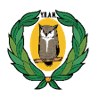 Αξιολόγηση μαθητή, ενδεικτικά, απολυτήρια και άλλα έγγραφα (Καν. 14)…
Αξιολόγηση μαθητή
Η αξιολόγηση μαθητή στο δημοτικό σχολείο και στο νηπιαγωγείο διεξάγεται μέσα από ένα ενιαίο σύστημα αξιολόγησης, που στοχεύει στη συνεχή ανάπτυξη και βελτίωση των μαθησιακών αποτελεσμάτων.
Ο κάθε δάσκαλος:
α) στο πλαίσιο της διαμορφωτικής αξιολόγησης, σημειώνει και παρακολουθεί την πρόοδο των μαθητών του τόσο για σκοπούς ανατροφοδότησης όσο και για σκοπούς τεκμηρίωσης των αποφάσεών του,

β) δύο φορές τον χρόνο, στο τέλος Ιανουαρίου και τον Ιούνιο, γίνεται αξιολόγηση κάθε μαθητή νηπιαγωγείου και δημοτικού σχολείου, σύμφωνα με σχετικές εγκύκλιες οδηγίες του Δ.Δ.Ε.

Ατομικό Πρόγραμμα Εκπαίδευσης
Συμπληρώνεται για τα παιδιά με ειδικές ανάγκες που φοιτούν σε νηπιαγωγείο ή δημοτικό σχολείο, το οποίο προβλέπεται στις διατάξεις του περί Ειδικής Αγωγής και Εκπαίδευσης Νόμου.
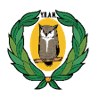 …Αξιολόγηση μαθητή, ενδεικτικά, απολυτήρια και άλλα έγγραφα (Καν. 14)
Ενδεικτικά - Συμπληρώνεται στο τέλος κάθε έτους για κάθε μαθητή δημοτικού σχολείου και υποχρεωτικής προδημοτικής, από τον υπεύθυνο του τμήματος, ο εγκεκριμένος τύπος ενδεικτικού ή και οποιοδήποτε άλλο έγγραφο ζητηθεί από την αρμόδια αρχή, τα οποία:
α) υπογράφονται από τον υπεύθυνο τμήματος και τον διευθυντή με ιδιόχειρη υπογραφή και
β) σφραγίζονται με τη σφραγίδα του σχολείου.

Απολυτήρια - Συμπληρώνεται, ενδεικτικό φοίτησης ή απολυτήριο για κάθε μαθητή που συμπληρώνει τη φοίτησή του στην προδημοτική τάξη ή στο δημοτικό σχολείο, αντίστοιχα, και προσκομίζονται για εγγραφή στο δημοτικό σχολείο ή στο γυμνάσιο, ανάλογα.

Τα ενδεικτικά, απολυτήρια ή και άλλα έγγραφα που θα ζητηθούν από την αρμόδια αρχή για μαθητές που θα συνεχίσουν τη φοίτησή τους στο εξωτερικό, προσκομίζονται από τον γονέα στο οικείο Ε.Γ.Π. για πιστοποίηση της γνησιότητας της υπογραφής του διευθυντή του σχολείου και στη συνέχεια προσκομίζονται από τον γονέα στα αρμόδια Υπουργεία για πιστοποίηση της αυθεντικότητας δημόσιου εγγράφου.
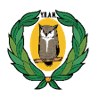 Επανάληψη τάξης σε ειδικές περιπτώσεις (Καν. 15)
Ένας μαθητής μπορεί να υποχρεωθεί να φοιτήσει στην ίδια τάξη για δεύτερο κατά συνέχεια σχολικό έτος, να παραμείνει δηλαδή στάσιμος, κατόπιν εισήγησης του σχολείου, μετά από πλήρη προσδιορισμό του συμφέροντος του μαθητή. 
Αυτό μπορεί να γίνει μόνο μία φορά κατά τη διάρκεια της φοίτησης του μαθητή στο δημοτικό σχολείο.

Διαδικασία: 
Το σχολείο υποβάλλει σχετική εισήγηση στο οικείο Ε.Γ.Π.
Ο οικείος Επιθεωρητής Δημοτικής Εκπαίδευσης (Ε.Δ.Ε.) λαμβάνει την τελική απόφαση αφού ακούσει τις απόψεις του εκπαιδευτικού ψυχολόγου, αν ο μαθητής ήδη παρακολουθείται από εκπαιδευτικό ψυχολόγο, και του γονέα του μαθητή.
Η απόφαση εγκρίνεται από τον οικείο Π.Λ.Ε. και γίνεται ενημέρωση του σχολείου και του γονέα.
Το σχολείο μεριμνά στη βάση των δυνατοτήτων του, για στήριξη και ενίσχυση του μαθητή, εκπαιδευτικά και ψυχολογικά, μέσα από εξατομικευμένο πρόγραμμα, ώστε η επανάληψη τάξης να βοηθήσει ουσιαστικά τον μαθητή.
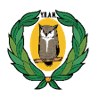 Προσωρινή διακοπή και τερματισμός φοίτησης (Καν. 16)
O Υπουργός, εάν πεισθεί προς τούτο, έπειτα από έκθεση της Ε.Ε.Ε.Α.Ε., μπορεί να δώσει οδηγίες, ώστε ένας μαθητής να διακόψει προσωρινά, για πάνω από 5 συνεχόμενες ημέρες, ή να τερματίσει τη φοίτησή του σε νηπιαγωγείο, δημοτικό σχολείο ή σχολείο ειδικής αγωγής και εκπαίδευσης, σύμφωνα με τις πρόνοιες της παραγράφου (7) του Κανονισμού 11 και να διασφαλίσει ταυτόχρονα ότι του παρέχεται εναλλακτικός τρόπος εκπαίδευσης.
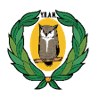 Απουσίες μαθητών από το σχολείο (Καν. 18)
Οι διαδικασίες για χειρισμό των απουσιών των μαθητών αναφέρονται κάθε χρόνο στην αρχική εγκύκλιο. Αυτές οι διαδικασίες έχουν θεσμοθετηθεί γι’ αυτό είναι υποχρέωση των σχολείων και των γονέων να μελετήσουν προσεκτικά τον συγκεκριμένο Κανονισμό και να εφαρμόζουν τις πρόνοιές του. 

Σε περίπτωση που μαθητής χρειάζεται να αποχωρεί συστηματικά, πριν από τη λήξη των μαθημάτων ή να μην προσέρχεται έγκαιρα το πρωί στο σχολείο, για υποβολή σε θεραπεία ή λήψη θεραπείας λόγω προβλημάτων υγείας, πρέπει να εξασφαλίζεται, εκ των προτέρων, έγκριση από τον διευθυντή του σχολείου, με τη συμπλήρωση ειδικού εντύπου που ορίζεται από τον Δ.Δ.Ε. Σημειώνεται ότι, έγκριση αιτημάτων για αποχώρηση ή μη έγκαιρη προσέλευση δίνεται μόνο στις περιπτώσεις που ο μαθητής επισκέπτεται γιατρό για υποβολή σε θεραπεία ή λήψη θεραπείας που δεν παρέχεται στο σχολείο, όπως φυσιοθεραπεία, εργοθεραπεία κ.ά. 

Συστηματική αργοπορημένη προσέλευση μαθητή στο σχολείο συνιστά παραμέληση από μέρους των γονέων. Στις περιπτώσεις αυτές, ο διευθυντής ενημερώνει αρχικά τις Υπηρεσίες Κοινωνικής Ευημερίας και σε περίπτωση που συνεχίζεται η αργοπορημένη προσέλευση του μαθητή ενημερώνει σχετικά το οικείο Ε.Γ.Π.
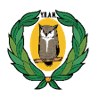 Ομαλή λειτουργία των σχολείων και παιδαγωγικά μέτρα ανάπτυξης κοινωνικής συμπεριφοράς (Καν. 22) …
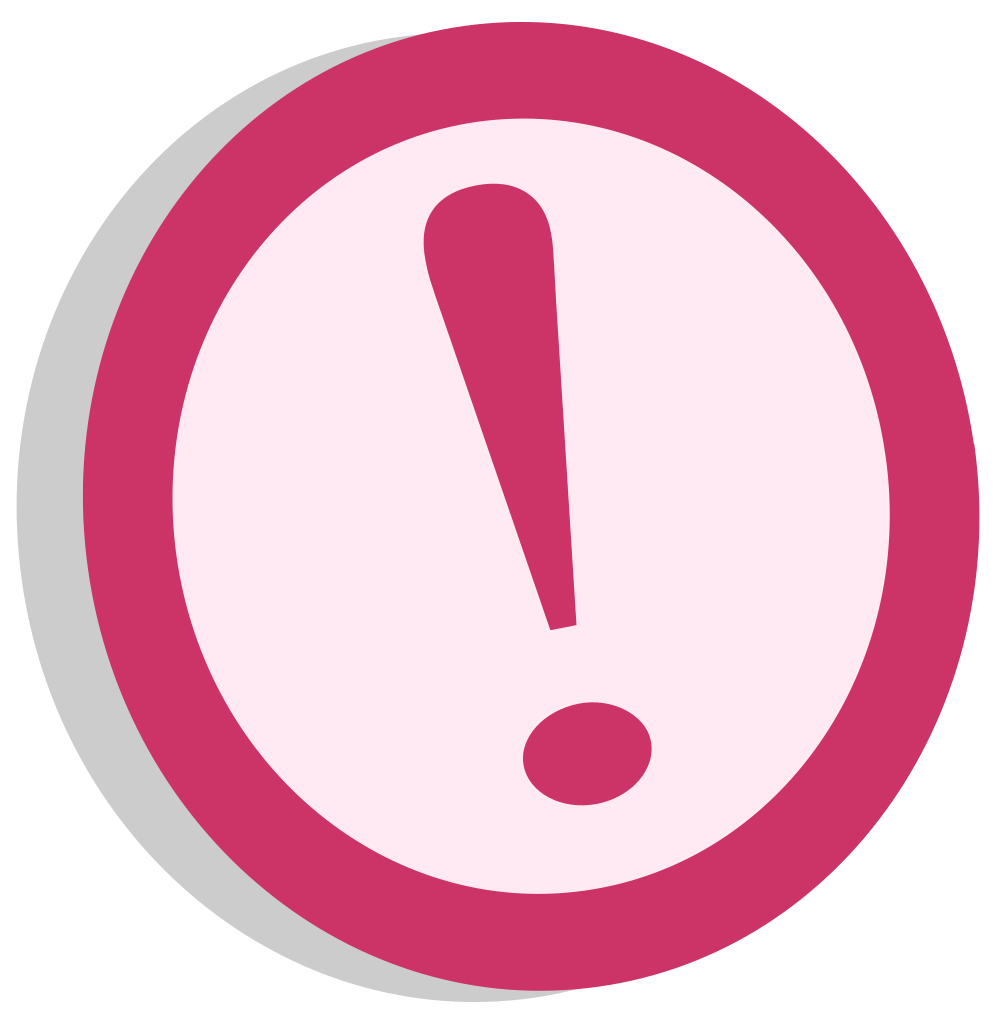 Ο Κανονισμός με θέμα «Πειθαρχία» τροποποιείται πλήρως. 

Ο παρών Κανονισμός συζητείται σε συνεδρία του διδασκαλικού συλλόγου στην αρχή κάθε σχολικού έτους και εφαρμόζονται οι πρόνοιές του καθ’ όλη τη διάρκειά του.
Βασικές πρόνοιες του Κανονισμού γνωστοποιούνται και στο υπόλοιπο, μη διδακτικό, προσωπικό του σχολείου και διασφαλίζεται ομοιόμορφη διαχείριση των συμπεριφορών των μαθητών.
Κάθε σχολείο ετοιμάζει τον Κώδικα συμπεριφοράς και δεοντολογίας (Κώδικας), με διαδικασία που καθορίζεται στον Κανονισμό.
Οι κοινωνικές συμπεριφορές που διατυπώνονται στον Κώδικα διδάσκονται, ενισχύονται, επαναφέρονται και ενσωματώνονται στην καθημερινή λειτουργία του σχολείου και της διδακτικής πράξης.
Ο διευθυντής μεριμνά για την επιμόρφωση των δασκάλων σε θέματα ανάπτυξης κοινωνικών και θετικών συμπεριφορών και διαχείρισης των αντικοινωνικών ή αρνητικών συμπεριφορών, σε συνεργασία με ειδικούς, καθ’ όλη τη διάρκεια του σχολικού έτους. 
Οι αναμενόμενες κοινωνικές και θετικές συμπεριφορές, πέραν του ότι υπενθυμίζονται και ενθαρρύνονται, συνδέονται στον Κώδικα με διαβαθμισμένες ενισχύσεις, ώστε οι μαθητές, μέσω της ενίσχυσης, να μαθαίνουν να συμπεριφέρονται με κοινωνικά αποδεκτό τρόπο.
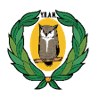 …Ομαλή λειτουργία των σχολείων και παιδαγωγικά μέτρα ανάπτυξης κοινωνικής συμπεριφοράς (Καν. 22)…
Κάθε τμήμα του δημοτικού σχολείου αποφασίζει για τον Ειδικό Κώδικα συμπεριφοράς και δεοντολογίας μέσα στο τμήμα. Ο Ειδικός Κώδικας δεσμεύει όλους για την ορθή εφαρμογή του, ώστε να διασφαλίζεται η ομαλή λειτουργία του τμήματος. 

Οι δάσκαλοι και οι μαθητές εφαρμόζουν τον Κώδικα Συμπεριφοράς κατά του Ρατσισμού και τον Οδηγό Διαχείρισης και Καταγραφής Ρατσιστικών Περιστατικών που αποστέλλονται στα σχολεία από το Υπουργείο. 

Σε όλες τις διαδικασίες που αφορούν διαβαθμισμένα παιδαγωγικά μέτρα ή συνέπειες, διασφαλίζεται το δικαίωμα του μαθητή να ακουστεί.
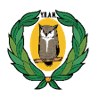 …Ομαλή λειτουργία των σχολείων και παιδαγωγικά μέτρα ανάπτυξης κοινωνικής συμπεριφοράς (Καν. 22)
Στον Κανονισμό περιλαμβάνονται πρόνοιες για χειρισμό:
επαναλαμβανόμενης εκδήλωσης αντικοινωνικών ή αρνητικών συμπεριφορών μαθητή, 
μαθητών που, λόγω νοητικών ή μαθησιακών ή συναισθηματικών ή κοινωνικών ελλείψεων, δεν μπορούν να εκδηλώσουν τις αναμενόμενες κοινωνικές και θετικές συμπεριφορές,
σύγκρουσης μεταξύ μαθητών,
σχολικού εκφοβισμού,
περιπτώσεων όπου παρά τη λήψη παιδαγωγικών μέτρων ή συνεπειών, ο μαθητής εξακολουθεί να παρουσιάζει επαναλαμβανόμενη αντικοινωνική ή αρνητική συμπεριφορά,
ακραίων και επαναλαμβανόμενων προβλημάτων αντικοινωνικής ή αρνητικής συμπεριφοράς.

Η εκδήλωση αντικοινωνικής ή αρνητικής συμπεριφοράς συνδέεται στον Κώδικα με διαβαθμισμένες συνέπειες ή παιδαγωγικά μέτρα, που αποτελούν αρνητικές συνέπειες για τον συγκεκριμένο κάθε φορά μαθητή, αλλά και φυσικό επακόλουθο της αντικοινωνικής ή αρνητικής του συμπεριφοράς.
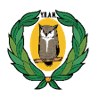 Αναλυτικό και Ωρολόγιο Πρόγραμμα (Καν. 25)
Το Αναλυτικό και το Ωρολόγιο Πρόγραμμα των σχολείων Δημοτικής Εκπαίδευσης καθορίζονται με απόφαση του Υπουργικού Συμβουλίου, κατόπιν σχετικής πρότασης του Υπουργείου. 

Ο διευθυντής μπορεί να απαλλάξει μαθητή, που δεν είναι Χριστιανός Ορθόδοξος, ύστερα από γραπτή αίτηση και των δύο γονέων του, εκτός εάν:

α) το Οικογενειακό Δικαστήριο αναθέτει την πλήρη κηδεμονία του μαθητή στον έναν γονέα ή 

β) ο μαθητής είναι ορφανός ή αγνώστου πατρός, οπότε απαιτείται η γραπτή αίτηση του ενός γονέα, από την υποχρεωτική παρακολούθηση του μαθήματος των Θρησκευτικών.
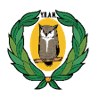 Ωράριο λειτουργίας του σχολείου (Καν. 26)
Τα σχολεία λειτουργούν 5 ημέρες την εβδομάδα, Δευτέρα μέχρι και Παρασκευή και ο ημερήσιος χρόνος λειτουργίας του δημοτικού σχολείου είναι 7 διδακτικές περίοδοι (δ.π.) των 40 λεπτών, με 3 διαλείμματα συνολικής διάρκειας 40 λεπτών, ενώ του νηπιαγωγείου είναι 7 δ.π. των 40 λεπτών, με 2 διαλείμματα συνολικής διάρκειας 40 λεπτών.

O διευθυντής μπορεί να δώσει οδηγίες να σχολάσουν οι μαθητές πριν τις 13:05 ύστερα από:
α) έγκριση του οικείου Π.Λ.Ε.
β) δική του απόφαση, λόγω ανωτέρας βίας ή για αποτροπή άλλου επικείμενου κινδύνου ή για να αντιμετωπίσει έκτακτες σοβαρές περιπτώσεις.

Ο διευθυντής εγκρίνει την αποχώρηση παιδιών με ειδικές ανάγκες νηπιαγωγείου, δημοτικού ή σχολείου ειδικής αγωγής και εκπαίδευσης, για σκοπούς παρακολούθησης θεραπειών.
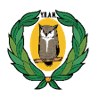 Σχολικοί εορτασμοί (Καν. 28)
Οι σχολικοί εορτασμοί πραγματοποιούνται σε εργάσιμο χρόνο (π.χ. εθνικές γιορτές) και σε μη εργάσιμο χρόνο (Χριστουγέννων και λήξη μαθημάτων). 

Ο διδασκαλικός σύλλογος αποφασίζει, στην αρχή της σχολικής χρονιάς, για τις σχολικές γιορτές που θα εορταστούν ή τιμηθούν ενδοτμηματικά.

Στον κανονισμό 28 έχουν προστεθεί ως γιορτές οι ακόλουθες: 
Ημέρα Μνήμης και Τιμής για τον Ελληνισμό της Μικράς Ασίας και τη Μικρασιατική Καταστροφή, 14η Σεπτεμβρίου
Ημέρα του εκπαιδευτικού, 5η Οκτωβρίου
Ημέρα Αγνοουμένων, 29η Οκτωβρίου
Παγκόσμια Ημέρα για τα Δικαιώματα του Παιδιού, 20η Νοεμβρίου
Παγκόσμια Ημέρα Ατόμων με Αναπηρία, 3η Δεκεμβρίου
Επέτειος της θυσίας του Γρηγόρη Αυξεντίου, 3η Μαρτίου
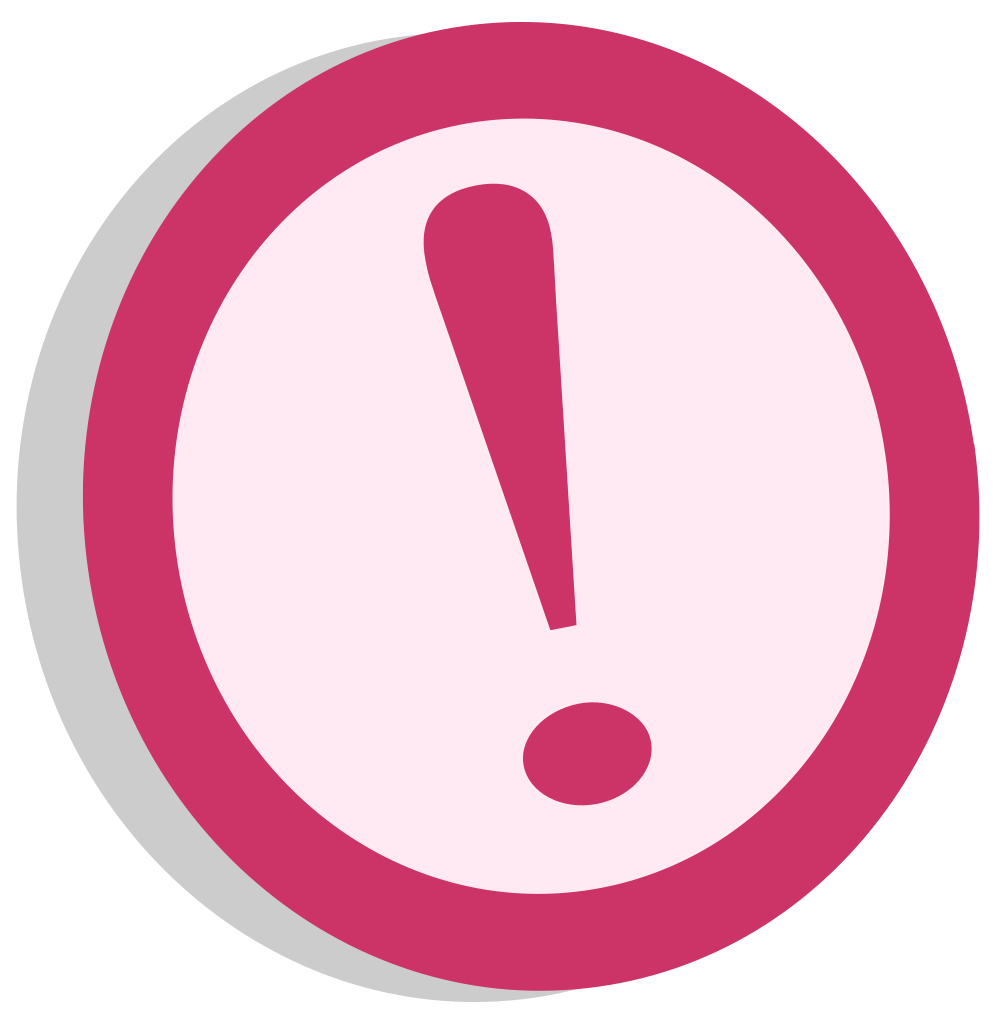 Η συμμετοχή των μαθητών με αναπηρία στις γιορτές πρέπει να διασφαλίζεται.
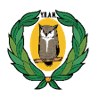 Εκπαιδευτικές εκδρομές και επισκέψεις (Καν. 30)
Οι εκπαιδευτικές εκδρομές, οι επισκέψεις όπως και η συμμετοχή των μαθητών σε εκπαιδευτικά ή περιβαλλοντικά προγράμματα, έχουν  σημαντική παιδαγωγική αξία και στον ετήσιο προγραμματισμό τους  συμμετέχει το Κεντρικό Μαθητικό Συμβούλιο (Κ.Μ.Σ.).

Οι εγκύκλιες οδηγίες του Δ.Δ.Ε. (αρ. Εγκυκλίου στο διαδίκτυο ypp14427) καθορίζουν τις απαραίτητες διαδικασίες για την οργάνωση και πραγματοποίηση εκδρομών και επισκέψεων.

Επιπρόσθετα, σημειώνονται τα ακόλουθα: 
Παράταση στον χρόνο επιστροφής δίνεται με έγκριση του οικείου Ε.Δ.Ε., αφού αιτιολογηθεί και αφού ενημερωθούν γραπτώς οι γονείς για την ώρα επιστροφής.
Συμμετοχή σε εκπαιδευτικό πρόγραμμα με διανυκτέρευση μαθητών απαιτεί γραπτή συγκατάθεση των γονέων.  
Μαθητές με αναπηρία διακινούνται μαζί με τους συμμαθητές τους, με κατάλληλα και ασφαλή οχήματα για τη μεταφορά τους και συνοδεύονται από τον σχολικό βοηθό/συνοδό, στην περίπτωση που εξυπηρετούνται από αυτόν στο σχολείο.
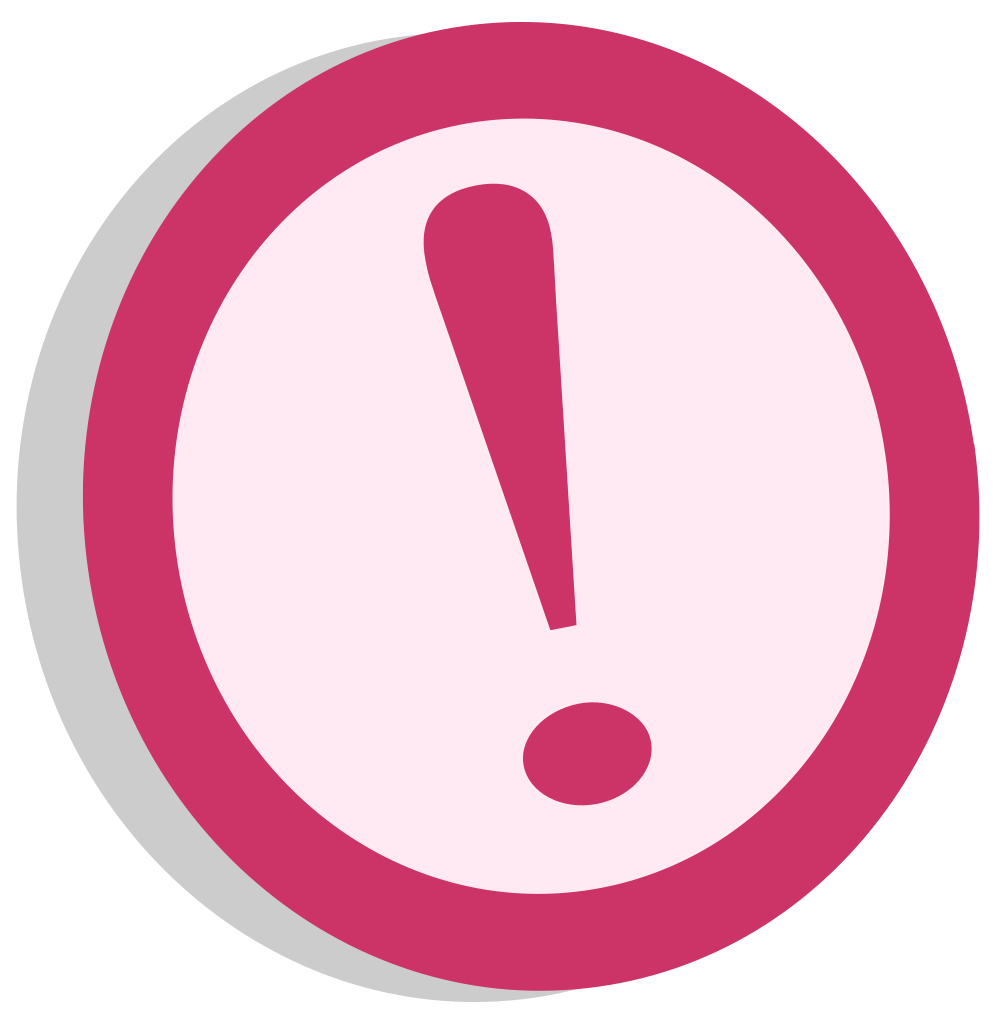 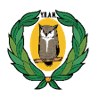 Καλλιτεχνικές παραστάσεις (Καν. 31)
Ο διδασκαλικός σύλλογος σε συνεργασία με το Κ.Μ.Σ. επιλέγει την παρακολούθηση καλλιτεχνικών παραστάσεων (μουσικών, θεατρικών, κινηματογραφικών κ.ά.). Οι παραστάσεις πραγματοποιούνται σε χώρο εκτός του σχολείου, κατά τον χρόνο της λειτουργίας του, μέχρι τρεις φορές ανά σχολικό έτος.

Μία από τις τρεις παραστάσεις που θα παρακολουθήσει το σχολείο πρέπει να είναι η κινηματογραφική ή θεατρική παράσταση που διοργανώνει η οικεία Ομοσπονδία Συνδέσμων Γονέων και η οποία πρέπει απαραίτητα να είναι εγκεκριμένη. 

Οι δάσκαλοι είναι υπεύθυνοι για την κατάλληλη προετοιμασία των μαθητών, με στόχο την ανάπτυξη δεξιοτήτων παρακολούθησης καλλιτεχνικών παραστάσεων και την καλλιέργεια της κουλτούρας σωστού θεατή και ακροατή.
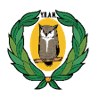 Καθήκοντα και ευθύνες διευθυντή (Καν. 36)…
Ο διευθυντής έχει πολλαπλά καθήκοντα και ευθύνες τηρουμένων των σχεδίων υπηρεσίας. Στους νέους Κανονισμούς καταγράφονται και θεσμοθετούνται για πρώτη φορά κάποια καθήκοντα και αρμοδιότητες που χρήζουν προσοχής:

Έχει την ευθύνη για την εφαρμογή των παρόντων Κανονισμών και της σχετικής νομοθεσίας από τους δασκάλους και το υπόλοιπο προσωπικό του σχολείου.

Φροντίζει, ώστε οι μαθητές να φορούν καθημερινά την εγκεκριμένη, μαθητική ενδυμασία και φροντίζει για την εξασφάλιση ευπρεπούς εμφάνισης των μαθητών. Κατά την έναρξη κάθε σχολικού έτους, σε συνεργασία με τον διδασκαλικό σύλλογο, τον οικείο Σύνδεσμο Γονέων και το Κ.Μ.Σ. καθορίζεται η έννοια της ευπρεπούς εμφάνισης και ενημερώνονται σχετικά οι δάσκαλοι, οι γονείς και οι μαθητές. Νοείται ότι, μέχρι τον καθορισμό της έννοιας της ευπρεπούς εμφάνισης, ισχύει η έννοια που δόθηκε κατά το προηγούμενο σχολικό έτος.

Υποβάλλει στο Υπουργείο, οποιαδήποτε στοιχεία τού ζητηθούν εντός των χρονοδιαγραμμάτων που καθορίζονται από τον Δ.Δ.Ε.
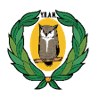 … Καθήκοντα και ευθύνες διευθυντή (Καν. 36)
Ενημερώνεται για τις εγκυκλίους του Υπουργείου και ανταποκρίνεται πλήρως στις οδηγίες που αποστέλλονται.

Ενημερώνει τους βοηθούς διευθυντές για την αλληλογραφία του σχολείου.

Ενημερώνει όλους τους γονείς, από την αρχή του σχολικού έτους, για τους παρόντες Κανονισμούς, για τον Κώδικα, για τις απουσίες των μαθητών, για την υποχρεωτική φοίτηση, για τις ενισχύσεις κοινωνικής και θετικής συμπεριφοράς αλλά και για τα παιδαγωγικά μέτρα ή συνέπειες που ενδεχομένως θα έχουν τα παιδιά τους σε περίπτωση αντικοινωνικής ή αρνητικής συμπεριφοράς και γενικά για όλα τα θέματα που απαιτείται να γνωρίζουν οι γονείς, ώστε να βοηθούν στο έργο του σχολείου.

Σε περίπτωση που μετατεθεί, μετακινηθεί, αφυπηρετήσει ή απαλλαγεί με οποιονδήποτε τρόπο από τα καθήκοντά του, ενημερώνει τον διάδοχό του για βασικά ζητήματα, όπως το αρχείο του σχολείου, κωδικούς πρόσβασης σε διάφορες πλατφόρμες, εκκρεμότητες, προβλήματα, τρέχοντα ζητήματα κ.λπ., και παραδίδει υπογεγραμμένα από τον ίδιο τα Βιβλία Περιουσίας και Βιβλιοθήκης του σχολείου.
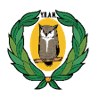 Καθήκοντα και υποχρεώσεις δασκάλων (Καν. 39) ...
Ακολουθούν το ισχύον Αναλυτικό Πρόγραμμα, τις σχετικές οδηγίες του Υπουργείου και είναι υπεύθυνοι για τη διαφοροποίηση της διδασκαλίας με τρόπο που να απευθύνεται στις δυνατότητες όλων των μαθητών.

Αναλαμβάνουν, μέχρι δέκα δ.π. ανά σχολικό έτος, αναπλήρωση σε περίπτωση απουσίας άλλου δασκάλου.

Παραμένουν μαζί με τους μαθητές στον χώρο πραγματοποίησης βιωματικών εργαστηρίων ή παρουσιάσεων ή διαλέξεων, ώστε να διασφαλίζεται η ομαλότερη διεξαγωγή τους, αλλά και να αξιοποιείται το περιεχόμενό τους σε μεταγενέστερο στάδιο.

Αναλαμβάνουν καθήκοντα επίβλεψης, εντός και εκτός του σχολείου και κατά τη διάρκεια εκδρομών, επισκέψεων και άλλων εκδηλώσεων.
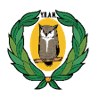 … Καθήκοντα και υποχρεώσεις δασκάλων (Καν. 39)
Την πρώτη δ.π., πριν από την έναρξη των μαθημάτων μεριμνούν για την πρωινή προσευχή με τους μαθητές του τμήματος με το οποίο έχουν μάθημα τη συγκεκριμένη περίοδο.
(Μαθητές που δεν είναι χριστιανοί ορθόδοξοι μπορούν να προσεύχονται σιωπηλά στον δικό τους Θεό.)

Οι δάσκαλοι συνοδεύουν τους μαθητές στην εκκλησία 2 έως 4 φορές τον χρόνο.
(Μαθητής που δεν συμμετέχει σε εκκλησιασμό, ασχολείται, κατά τον χρόνο του εκκλησιασμού, με δημιουργικές δραστηριότητες και επιβλέπεται, από προσωπικό που ορίζεται κατά περίπτωση από τον διευθυντή του σχολείου.)

Απαγορεύεται να χρησιμοποιούν κινητό τηλέφωνο και να έχουν πρόσβαση σε σελίδες κοινωνικής δικτύωσης, εν ώρα εργασίας με τους μαθητές, εκτός εάν το απαιτεί η φύση του μαθήματος ή η υλοποίηση πολιτικών του σχολείου ή έκτακτη ή επείγουσα κατάσταση.
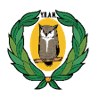 Γονείς μαθητών (Καν. 42)
Οι γονείς εγγράφουν τα παιδιά τους και αναλαμβάνουν όλες τις υποχρεώσεις προς το σχολείο (π.χ. έλεγχος και παρακολούθηση εργασίας, έγκαιρη προσέλευση και αποχώρηση, τακτική φοίτηση, συμπεριφορά και ήθος, στενή και σταθερή επαφή με το σχολείο, κ.λπ.) που απορρέουν από την ιδιότητά τους. 

Σε περίπτωση απουσίας των γονέων, αυτοί ορίζουν γραπτώς τον αντικαταστάτη τους, και αν υπάρχει αμφισβήτηση του αντικαταστάτη, αυτός ορίζεται από το δικαστήριο, με ενέργειές τους.
Σε περίπτωση ανάθεσης ή αφαίρεσης με δικαστική απόφαση της κηδεμονίας από τον έναν ή/και από τους 2 γονείς, ο αναλαμβάνων την κηδεμονία ενημερώνει γραπτώς το σχολείο.

Οι γονείς συνεργάζονται:
α) συστηματικά με το σχολείο και παρευρίσκονται σε προγραμματισμένες συναντήσεις  
β) με τις αρμόδιες υπηρεσίες για την παροχή στήριξης προς τους ίδιους και τα παιδιά τους.

Σε περίπτωση μη συνεργασίας, οι γονείς δύναται να κληθούν να αναλάβουν τις ευθύνες τους για την παραμέληση των αναγκών των παιδιών τους, μέσω της συνεργασίας του σχολείου με τις αρμόδιες υπηρεσίες, ειδικά όταν υπάρχουν εύλογα στοιχεία για δυσκολίες (μαθησιακές, κοινωνικές, κ.λπ.).
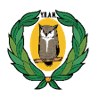 Βιβλιοθήκη (Καν. 45)
Σε κάθε σχολείο λειτουργεί βιβλιοθήκη ως δανειστική, που περιλαμβάνει βιβλία για δασκάλους και βιβλία κατάλληλα για μαθητές.

 Τα βιβλία επιλέγονται από κατάλογο που εγκρίνει ειδική επιτροπή που συστήνει ο διδασκαλικός σύλλογος, της οποίας προεδρεύει ο διευθυντής και πρέπει να συνάδουν με τη φιλοσοφία, τους σκοπούς και τις επιδιώξεις του Αναλυτικού Προγράμματος.
Ανάρτηση και έπαρση σημαιών (Καν. 50)
Σε κάθε δημόσιο σχολείο είναι αναρτημένες καθημερινά η ευρωπαϊκή, η κυπριακή και η ελληνική σημαία σε διαφορετικούς ιστούς. 

Τουλάχιστον μία φορά τον μήνα και στους εθνικούς εορτασμούς, γίνεται επίσημα η έπαρση των σημαιών και ψάλλεται ο Εθνικός Ύμνος σε κοινή συγκέντρωση των μαθητών και στην παρουσία όλων των δασκάλων του σχολείου.
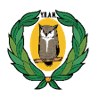 Μολυσματικές ασθένειες (Καν. 55)
O διευθυντής σχολείου στο οποίο εκδηλώνεται μολυσματική ασθένεια ανάμεσα στους μαθητές ή ασθένεια για την οποία υπάρχει υποψία ότι είναι μολυσματική ενεργεί βάσει σχετικών οδηγιών της Σχολιατρικής Υπηρεσίας και του Γραφείου Πολιτικής Άμυνας, Ασφάλειας και Υγείας, όπου πρέπει να απευθύνεται αμέσως.
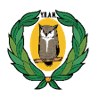 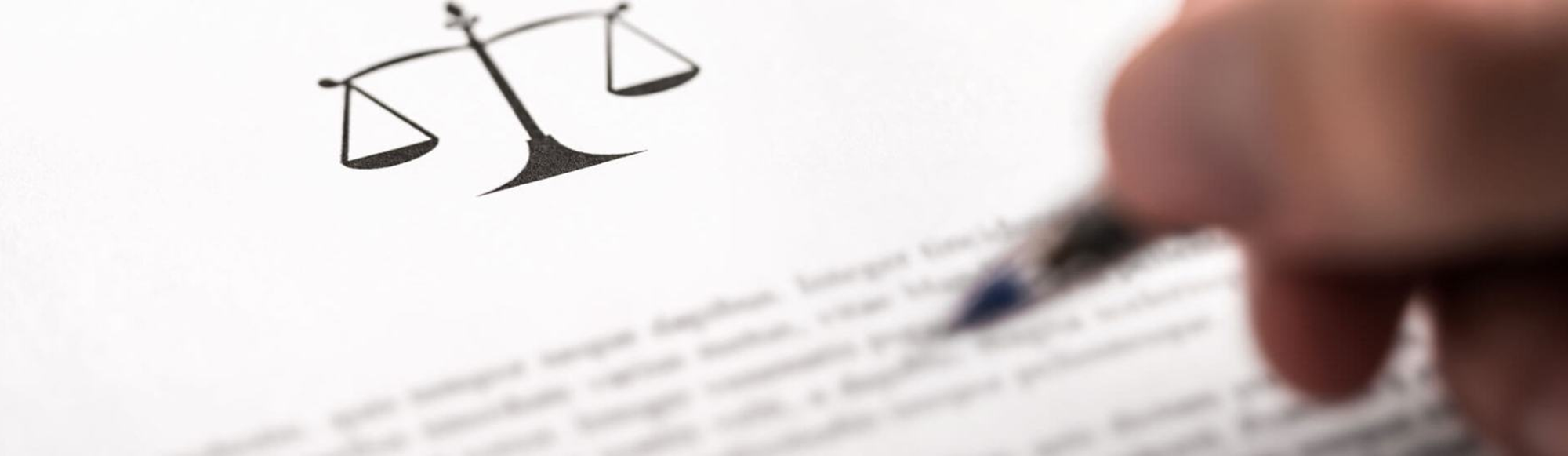 Οι περί λειτουργίας των Δημόσιων Σχολείων Δημοτικής Εκπαίδευσης Κανονισμοί του 2024
Συζήτηση
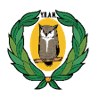 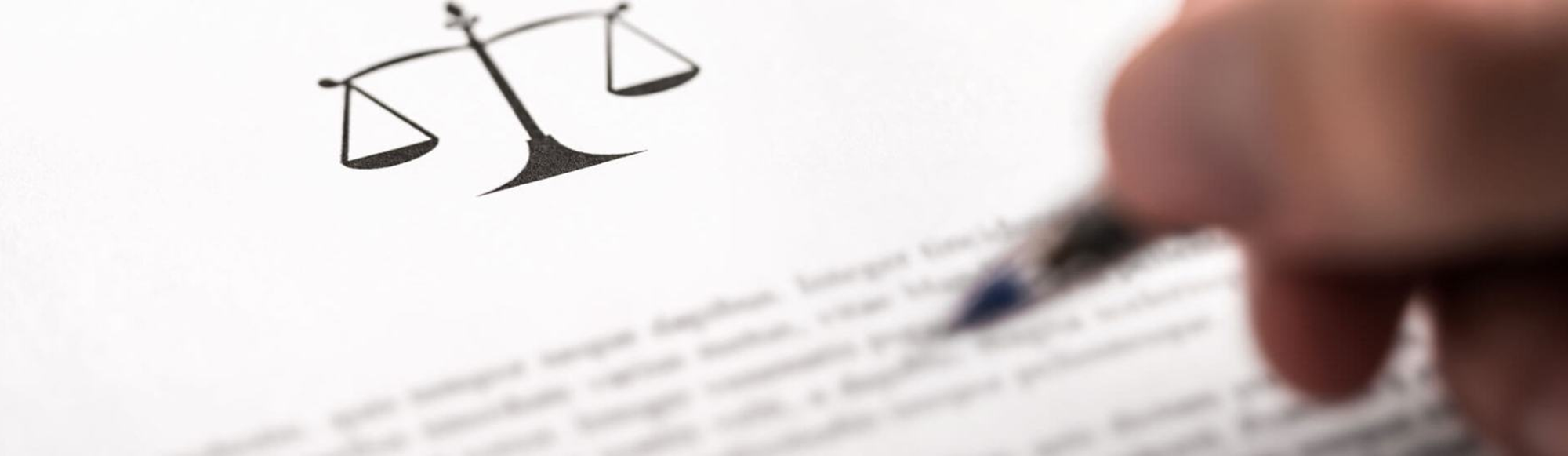 Οι περί λειτουργίας των Δημοσίων Σχολείων Δημοτικής Εκπαίδευσης Κανονισμοί του 2024
Εισαγωγή νέων κανονισμών λειτουργίας των Δημόσιων Σχολείων
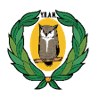 Αρχές που διέπουν την ερμηνεία και την εφαρμογή των παρόντων Κανονισμών (Καν. 3)
Οποιοσδήποτε εμπλέκεται με οποιονδήποτε τρόπο στην ερμηνεία και εφαρμογή των Κανονισμών έχει υποχρέωση να εφαρμόζει τις πρόνοιές τους:

χωρίς καμία διάκριση λόγω φυλής, χρώματος, φύλου, γλώσσας κ.λπ.
λαμβάνοντας υπόψη πρωτίστως το συμφέρον του μαθητή 
με σεβασμό:

στο δικαίωμα του μαθητή στη ζωή, την επιβίωση και την ανάπτυξη,
στο δικαίωμα του μαθητή να εκφράζει τις απόψεις του και να συμμετέχει στη λήψη αποφάσεων που τον αφορούν
στην αρχή ότι κανένας μαθητής δεν υποβάλλεται σε ποινές ή σε μεταχείριση που είναι απάνθρωπες ή εξευτελιστικές
στην αρχή ότι η λήψη παιδαγωγικών μέτρων αποβλέπει στη βελτίωση της αυτοπειθαρχίας του μαθητή.

Απαγορεύεται η άσκηση οποιασδήποτε μορφής βίας εναντίον μαθητή ή/και ενήλικα.
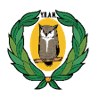 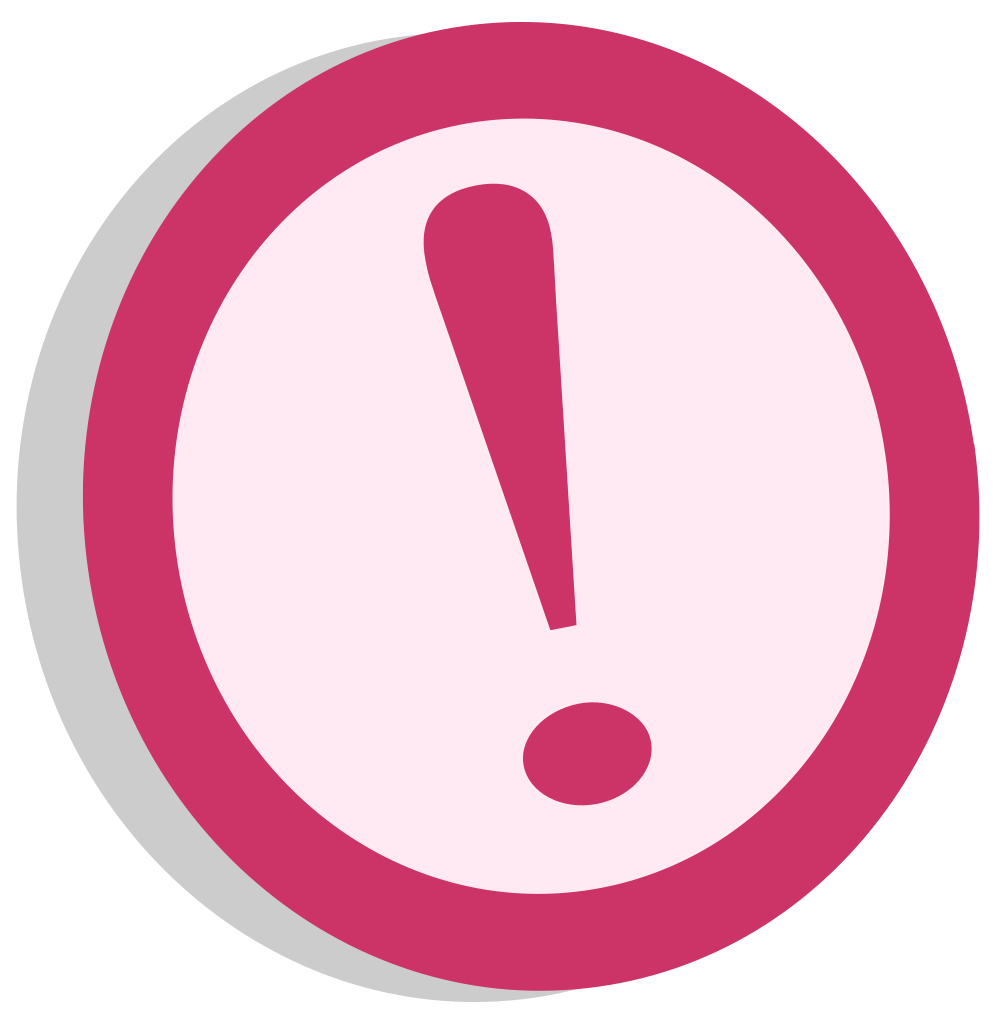 Ολοήμερο Σχολείο (Καν. 8) …
Θεσμοθετείται το Ενιαίο Ολοήμερο Σχολείο (Ε.Ο.Σ.) 
Είναι υποχρεωτική η συμμετοχή όλων των μαθητών του σχολείου.

Το Ε.Ο.Σ. λειτουργεί με ενιαίο ωρολόγιο πρόγραμμα, ενιαία Διεύθυνση και προσωπικό.

Λειτουργεί για τους μαθητές από τη δεύτερη Δευτέρα του Σεπτεμβρίου μέχρι την Τετάρτη που προηγείται της προτελευταίας Παρασκευής του Ιουνίου.

Το ωράριο λειτουργίας και οι δ.π. καθορίζονται από το Υ.Σ.

Οι πρόσθετες δ.π. αξιοποιούνται για τη διδασκαλία νέων μαθημάτων και ειδικών θεμάτων ενδιαφέροντος.

Στην απογευματινή φοίτηση προσφέρεται γεύμα.

Οι μαθητές που εξυπηρετούνται από σχολικό βοηθό/συνοδό κατά την πρωινή φοίτηση, συνεχίζουν να εξυπηρετούνται και κατά την απογευματινή φοίτηση.
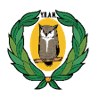 … Ολοήμερο Σχολείο (Καν. 8)
Θεσμοθετείται το Προαιρετικό Ολοήμερο Σχολείο (Π.Ο.Σ.) 

Είναι προαιρετική η συμμετοχή των μαθητών στον θεσμό. Για τους μαθητές, όμως, που συμμετέχουν στον θεσμό η φοίτησή τους στην απογευματινή ζώνη είναι υποχρεωτική.
Η απογευματινή ζώνη αρχίζει από την τέταρτη Δευτέρα του Σεπτεμβρίου και λήγει την Τετάρτη που προηγείται της προτελευταίας Παρασκευής του Ιουνίου.
Το ωράριο λειτουργίας, οι δ.π. και το απογευματινό πρόγραμμα καθορίζονται από το Υ.Σ.
Οι πρόσθετες δ.π. αξιοποιούνται στα δημοτικά για σίτιση, κατ’ οίκον εργασία και  διδασκαλία θεμάτων ενδιαφέροντος ενώ στα νηπιαγωγεία και τα ειδικά σχολεία για σίτιση, ξεκούραση και δημιουργικές δραστηριότητες.
Στην απογευματινή φοίτηση προσφέρεται γεύμα.
Οι μαθητές που εξυπηρετούνται από σχολικό βοηθό/συνοδό κατά την πρωινή φοίτηση, συνεχίζουν να εξυπηρετούνται και κατά την απογευματινή φοίτηση.
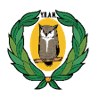 Θερινό σχολείο (Καν. 9)
Το θερινό σχολείο, όπου εφαρμόζεται, λειτουργεί ως ακολούθως:

Αρχίζει την πρώτη εργάσιμη ημέρα μετά την προτελευταία Παρασκευή του Ιουνίου και τελειώνει την τελευταία Παρασκευή του Ιουλίου.

Η στελέχωση, το πρόγραμμα και το ωράριο του θερινού σχολείου καθορίζεται από την αρμόδια αρχή.

Οι μαθητές που εξυπηρετούνται από σχολικό βοηθό/συνοδό, εάν επιλέξουν να φοιτήσουν σε θερινό σχολείο, συνεχίζουν να εξυπηρετούνται από σχολικό βοηθό/συνοδό.
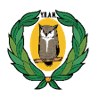 Εναλλακτικός τρόπος Εκπαίδευσης (Καν. 19)
Ο εναλλακτικός τρόπος εκπαίδευσης (πρόγραμμα ή μαθήματα) αποφασίζονται από την Ε.Ε.Ε.Α.Ε.:
 
α) για παιδί υποχρεωτικής προδημοτικής εκπαίδευσης, δημοτικού σχολείου ή σχολείου ειδικής αγωγής και εκπαίδευσης που για λόγους υγείας, συναισθηματικά προβλήματα ή προβλήματα ψυχικής υγείας δεν μπορεί, για μακρύ χρονικό διάστημα, να παρακολουθεί το κανονικό πρόγραμμα μαθημάτων στο σχολείο,

β) για παιδί υποχρεωτικής προδημοτικής εκπαίδευσης, δημοτικού σχολείου ή σχολείου ειδικής αγωγής και εκπαίδευσης που με απόφαση του Υπουργού, σύμφωνα με τον Κανονισμό 16, διέκοψε προσωρινά τη φοίτησή του.

Το περιεχόμενο και η εφαρμογή του εναλλακτικού προγράμματος εκπαίδευσης εντός ή εκτός του σχολείου, παρακολουθείται από τον διευθυντή του σχολείου και διεξάγεται σε συνεργασία με τον δάσκαλο υπεύθυνο τμήματος.

Ο εναλλακτικός τρόπος εκπαίδευσης, εντός σχολείου αποφασίζεται από πολυθεματική ομάδα και επικυρώνεται από την Ε.Ε.Ε.Α.Ε. σε εξαιρετικές περιπτώσεις.
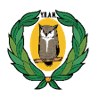 Μαθητικά Συμβούλια στο δημοτικό σχολείο (Καν. 21) …
Κάθε τμήμα εκλέγει το δικό του Μαθητικό Συμβούλιο (Μ.Σ.) και κάθε σχολείο το δικό του Κ.Μ.Σ. με διαδικασία που καθορίζει με εγκύκλιες οδηγίες ο Δ.Δ.Ε. 

Ένας βοηθός διευθυντής εποπτεύει τη λειτουργία των Μ.Σ. και του Κ.Μ.Σ. 

Οι εκλογές για την ανάδειξη Μ.Σ. διεξάγονται, αφού:

συζητηθεί ο ρόλος των Μ.Σ. και η σημασία τους, 

προηγηθεί η κατάλληλη ενημέρωση των μαθητών από τους υπεύθυνους τμημάτων και η απαραίτητη προετοιμασία για τις απαιτούμενες διαδικασίες,

προηγηθούν δραστηριότητες καλλιέργειας δεξιοτήτων πολιτότητας.
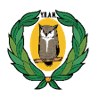 … Μαθητικά Συμβούλια στο δημοτικό σχολείο (Καν. 21)
Τα Μ.Σ.:
Είναι υπεύθυνα για το τμήμα τους.
Θέτουν στον υπεύθυνο τμήματος τα προβλήματα που παρουσιάζονται και τα συζητούν μαζί του.
Συζητούν και καταθέτουν εισηγήσεις για θέματα συμπεριφοράς (Κώδικα και Ειδικό Κώδικα), μαθητικής ενδυμασίας, ευπρεπούς εμφάνισης, εκπαιδευτικών εκδρομών ή επισκέψεων, καλλιτεχνικών παραστάσεων, καθαριότητας και εμφάνισης της τάξης, ευημερίας, σχέσεων κ.λπ.
Ορίζουν υπευθυνότητες και υποεπιτροπές. 
Έχουν την ευθύνη για προώθηση και υλοποίηση των αποφάσεων του Κ.Μ.Σ.

Το Κ.Μ.Σ.: 
Είναι υπεύθυνο για σχολείο.
Συμμετέχει στη λήψη αποφάσεων για τη μαθητική ενδυμασία, την ευπρεπή εμφάνιση μαθητών, τις εκπαιδευτικές εκδρομές ή επισκέψεις, τις καλλιτεχνικές παραστάσεις που θα παρακολουθήσουν οι μαθητές, τον Κώδικα ή άλλες αποφάσεις που αφορούν στη λειτουργία του σχολείου.  
Συνεργάζεται με τον διδασκαλικό σύλλογο για την οργάνωση εκδηλώσεων, που προάγουν τους σκοπούς του σχολείου, σε εργάσιμο ή μη εργάσιμο χρόνο.
Εισηγείται θέματα προς συζήτηση στις συνεδρίες του διδασκαλικού συλλόγου.
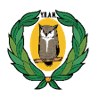 Χειρισμός περιστατικών βίας στην οικογένεια (Καν. 23)
Σε περίπτωση περιστατικών ενδοοικογενειακής βίας, το προσωπικό των σχολείων εφαρμόζει τις ενέργειες που περιγράφονται σε σχετικές εγκύκλιες οδηγίες του Δ.Δ.Ε.
Χειρισμός περιστατικών σεξουαλικής κακοποίησης και εκμετάλλευσης μαθητών (Καν. 24)
Σε περίπτωση πιθανών περιστατικών σεξουαλικής κακοποίησης μαθητή, το προσωπικό των σχολείων εφαρμόζει τις ενέργειες που περιγράφονται σε σχετικές εγκύκλιες οδηγίες του Δ.Δ.Ε., σύμφωνα με τον περί της Πρόληψης και της Καταπολέμησης της Σεξουαλικής Κακοποίησης, της Σεξουαλικής Εκμετάλλευσης Παιδιών και της Παιδικής Πορνογραφίας Νόμο.
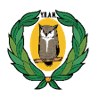 Συμμετοχή του σχολείου σε εκδηλώσεις σε μη εργάσιμο χρόνο (Καν. 29)
Η συμμετοχή των σχολείων σε εκδηλώσεις σε μη εργάσιμο χρόνο αποτελεί αρμοδιότητα του διδασκαλικού συλλόγου, αφού προηγηθεί συνεννόηση με τον Σύνδεσμο Γονέων.

Για τη συμμετοχή σχολείου σε τέτοια εκδήλωση, δεν απαιτείται έγκριση του Υπουργείου.
Μεταφορά και χρήση κινητού τηλεφώνου (Καν. 51)
Απαγορεύεται οι μαθητές να μεταφέρουν και να χρησιμοποιούν κινητό τηλέφωνο στο σχολείο.
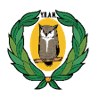 Εκπαιδευτικά προγράμματα (Καν. 32)
Ο διευθυντής του σχολείου, με απόφαση του διδασκαλικού συλλόγου, μπορεί να οργανώσει συμμετοχή των μαθητών σε εκπαιδευτικά προγράμματα, εγκεκριμένα από τον Δ.Δ.Ε., τα οποία συνάδουν με τους στόχους και τις επιδιώξεις του σχολείου, λαμβάνοντας υπόψη τις οικονομικές δυνατότητες των μαθητών στο σύνολό του.
Συμμετοχή σε Ευρωπαϊκά προγράμματα (Καν. 33)
Ενθαρρύνεται η συμμετοχή των σχολείων σε διάφορα ευρωπαϊκά προγράμματα προς όφελος των μαθητών και των δασκάλων.

Για τη συμμετοχή των σχολείων δεν απαιτείται έγκριση από το Υπουργείο

Για συμμετοχή δασκάλων σε διακρατικές κινητικότητες, εξασφαλίζεται έγκαιρα η σχετική άδεια απουσίας, σύμφωνα με τις προβλεπόμενες διαδικασίες.
Για τη συμμετοχή μαθητών σε ταξίδια στο εξωτερικό, στο πλαίσιο ευρωπαϊκών προγραμμάτων, απαιτείται έγκριση από το Υπουργείο και έγκαιρη προετοιμασία, σύμφωνα με τις οδηγίες του Δ.Δ.Ε.
Συνεργασία με φορείς (Καν. 34)
Ο διευθυντής του σχολείου πρέπει να ενημερώνει και να εξασφαλίζει την έγκριση του οικείου Ε.Γ.Π. πριν από τη συνεργασία με οποιονδήποτε φορέα, εκτός εάν ο φορέας έχει ήδη εξασφαλίσει έγκριση από το Υπουργείο.
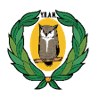 Διευθυντική Ομάδα (Καν. 37) …
«διευθυντική ομάδα» σημαίνει τον διευθυντή και τους βοηθούς διευθυντές που υπηρετούν πλήρως ή μερικώς στο σχολείο

Η διευθυντική ομάδα:
Συνέρχεται τουλάχιστον μία φορά την εβδομάδα, υπό την προεδρία του διευθυντή για εξέταση των τρεχόντων προβλημάτων του σχολείου και για εκτίμηση της όλης λειτουργίας του σχολείου.
Καταρτίζει, υλοποιεί και αξιολογεί σχέδιο δράσης για τη βελτίωση του σχολείου, σε συνεργασία με τον διδασκαλικό σύλλογο.
Επιλαμβάνεται έκτακτων, γενικών και ειδικών προβλημάτων που αφορούν στην οργάνωση, διοίκηση, ομαλή και εύρυθμη λειτουργία του σχολείου.
Φροντίζει, ώστε να αναπτυχθεί ανάμεσα στο προσωπικό του σχολείου πνεύμα συναδελφικότητας, αλληλοσεβασμού και αρμονικής συνεργασίας.
Είναι υπεύθυνη για την προώθηση των στόχων του σχολικού έτους και των ειδικών στόχων του σχολείου.
Οργανώνει την ενδοσχολική επιμόρφωση των δασκάλων στο σχολείο, τα σεμινάρια Επιθεωρητών, το Διήμερο Εκπαιδευτικού, δειγματικά μαθήματα και όποιες άλλες επιμορφωτικές δράσεις παρέχουν ευκαιρίες για την επαγγελματική ανάπτυξη των δασκάλων.
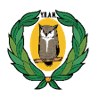 … Διευθυντική Ομάδα (Καν. 37)
Οργανώνει τις εκπαιδευτικές επισκέψεις στο σχολείο, διαλέξεις από ειδικούς επιστήμονες, επαγγελματίες, λογοτέχνες κ.λπ.

Καλεί σε σύσκεψη, σε τακτά χρονικά διαστήματα, τους υπεύθυνους αδελφών τμημάτων και τους δασκάλους που διδάσκουν το ίδιο μάθημα για συντονισμό, εκτίμηση της εργασίας τους και αντιμετώπιση προβλημάτων.

Μεριμνά για τον καταρτισμό προγράμματος επίβλεψης των μαθητών.

Ετοιμάζει έκτακτο ή ειδικό πρόγραμμα επίβλεψης των μαθητών όπως σε περιπτώσεις εκδρομών, εκδηλώσεων, δραστηριοτήτων εντός και εκτός του σχολικού χώρου, απουσίας δασκάλων κ.λπ. σε συνεργασία με τους δασκάλους.

Συμμετέχει στην εφαρμογή του Κώδικα συμπεριφοράς και δεοντολογίας του σχολείου ενισχύοντας κοινωνικές και θετικές συμπεριφορές και εφαρμόζοντας παιδαγωγικά μέτρα ή συνέπειες.
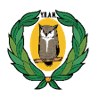 Δάσκαλοι υπεύθυνοι τμημάτων (Καν. 41) …
«υπεύθυνος τμήματος» σημαίνει τον δάσκαλο που αναλαμβάνει την ευθύνη τμήματος, στη βάση συγκεκριμένων καθηκόντων που του ανατίθενται 

Για τον καθορισμό υπευθύνου τμήματος λαμβάνονται υπόψη τα ακόλουθα:
Ο συνολικός αριθμός δ.π. που διδάσκει ο δάσκαλος στο τμήμα. Στο δημοτικό σε αυτές περιλαμβάνονται, κατά κανόνα, οι δ.π. των μαθημάτων των Ελληνικών ή Μαθηματικών. Υπεύθυνος τμήματος στην περίπτωση του σχολείου ειδικής αγωγής και εκπαίδευσης είναι ο υπεύθυνος ομάδας.
Η πλήρης απασχόληση στο σχολείο όπου θα αναλάβει υπεύθυνος τμήματος.
Για σκοπούς διαμόρφωσης προγράμματος και κατά την κρίση του διδασκαλικού συλλόγου μπορούν να γίνουν κατ’ εξαίρεση και άλλες διευθετήσεις.

Τα καθήκοντα του υπεύθυνου τμήματος καθορίζονται με εγκύκλιες οδηγίες του Δ.Δ.Ε. (αρ. εγκυκλίου στο διαδίκτυο ypp12608).
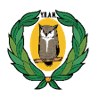 Χορήγηση Φαρμάκων (Καν. 47)
Φαρμακευτική αγωγή μπορεί να παρασχεθεί στους μαθητές στα σχολεία με την ενεργό εμπλοκή των δασκάλων, εφόσον τηρούνται οι ακόλουθες προϋποθέσεις: 

Η συγκεκριμένη φαρμακευτική αγωγή συστήνεται γραπτώς από γιατρό.
Υπάρχει γραπτή συγκατάθεση του γονέα.
Ο δάσκαλος υπεύθυνος τμήματος ή υπεύθυνος των Πρώτων Βοηθειών, έχει ενημερωθεί για τον τρόπο χορήγησης των φαρμάκων και έχει σχετική. γνώση και δεξιότητα για την παροχή αυτής της βοήθειας.
Ο δάσκαλος ενεργεί στη βάση της δικής του βούλησης.

Φαρμακευτική αγωγή μπορεί να παρασχεθεί από σχολικό βοηθό/συνοδό σε μαθητές με ειδικές ανάγκες, νοουμένου ότι θα τηρηθούν οι προϋποθέσεις που αναφέρονται παραπάνω και οι εκάστοτε σχετικές οδηγίες του Δ.Δ.Ε.
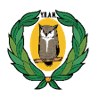 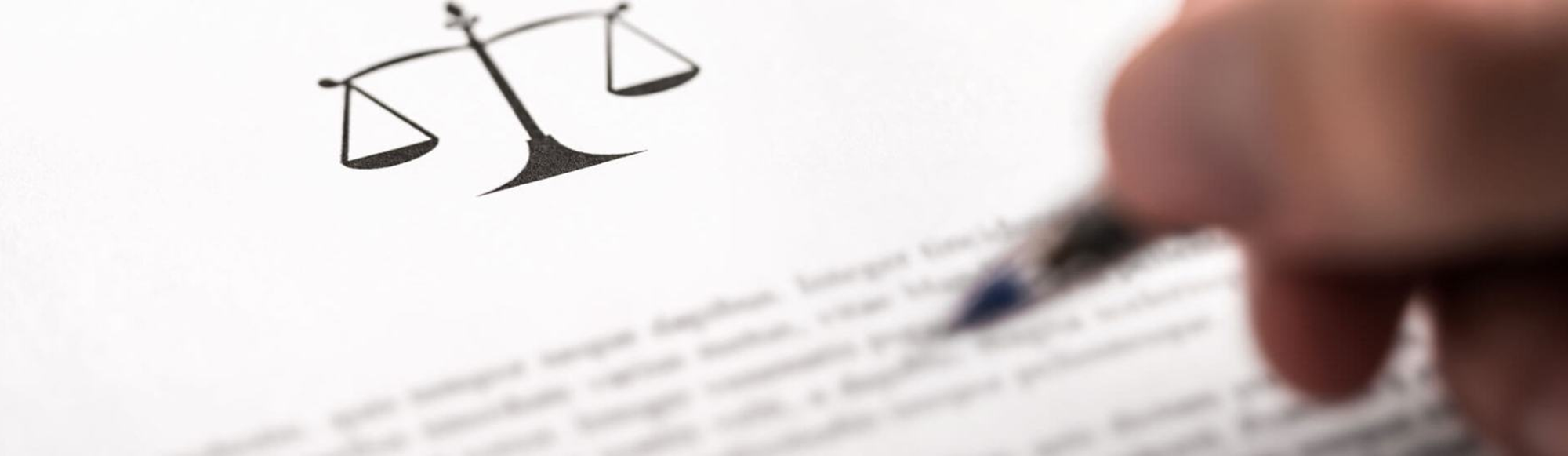 Οι περί λειτουργίας των Δημόσιων Σχολείων Δημοτικής Εκπαίδευσης Κανονισμοί του 2024
Συζήτηση
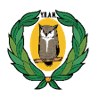 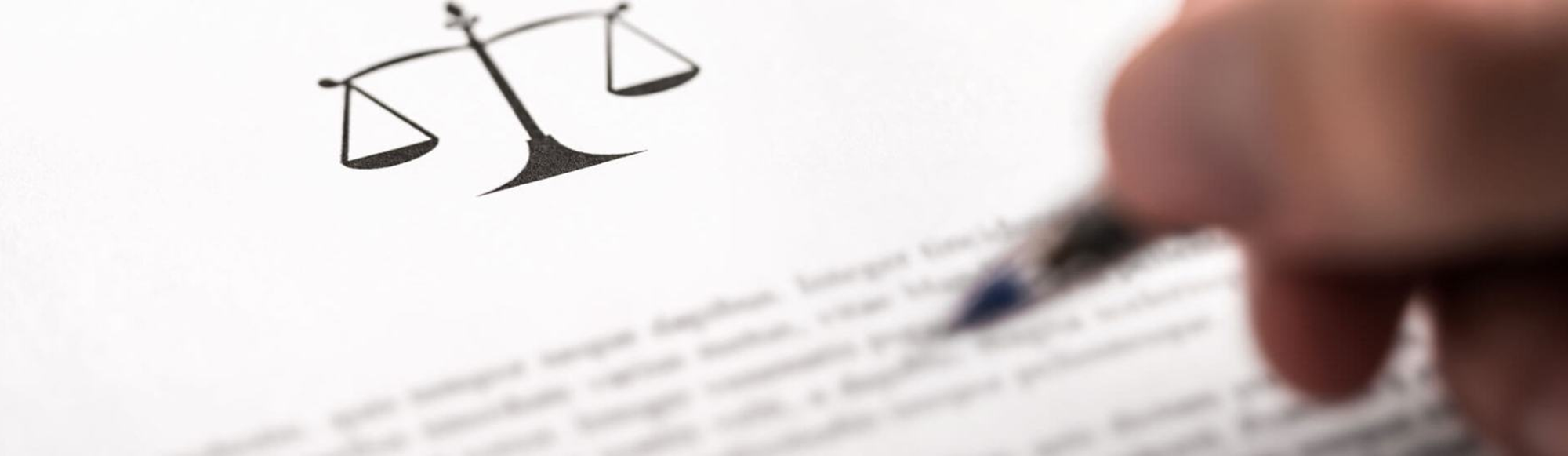 Ευχαριστούμε για την προσοχή σας
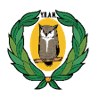